Solutions
Mole fraction of component A = xA
Mass Fraction of component A = mA
Volume Fraction of component A = fA
Typically, we make a binary blend, A + B, with mass fraction, mA, and want volume fraction, fA, or mole fraction , xA.

fA = (mA/rA)/((mA/rA) + (mB/rB))

xA = (mA/MWA)/((mA/MWA) + (mB/MWB))
1
-S U V
 H    A
-p G T
Solutions
G = H – TS     A = U – ST   U = H – PV
Need the Entropy S
Three ways to get entropy and free energy of mixing

Isothermal free energy expression, pressure expression

Isothermal volume expansion approach, volume expression

From statistical thermodynamics
2
-S U V
 H    A
-p G T
A. Pressure Expression:  Mix two ideal gasses, A and B
p = pA + pB
pA is the partial pressure pA = xAp  (Raoult’s Ideal Mixing Law)
For single component molar G = m
m0 is at p0,A = 1 bar
At pressure pA for a pure component isothermal ideal gas
mA = m0,A + RT ln(p/p0,A) = m0,A + RT ln(p)

For a mixture of A and B with a total pressure ptot = p0,A = 1 bar and pA = xA ptot 

For component A in a binary mixture

mA(xA) = m0.A + RT ln (xA ptot/p0,A) = m0.A + RT ln (xA)
dG=-SdT+Vdp
Isothermal and Ideal Gas
dG = RTdp/p
G = RT ln(p/p0)
Isothermal ideal gas (no enthalpy)
Notice that xA must be less than or equal to 1, so ln xA must be negative or 0
So, the chemical potential must drop in the solution for a solution to exist.
Ideal gasses only have entropy so entropy drives mixing in this case.
This can be written, xA = exp((mA(xA) - m0.A)/RT)
Which indicates that xA is the Boltzmann probability of finding A
3
Mix two real gasses, A and B
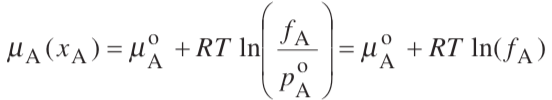 Gas
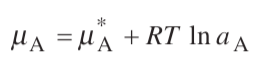 Solution
mA* = m0.A if p = 1
4
-S U V
 H    A
-p G T
Solutions
G = H – TS     A = U – ST   U = H – PV
Need the Entropy S
Three ways to get entropy and free energy of mixing

Isothermal free energy expression, pressure expression

Isothermal volume expansion approach, volume expression

From statistical thermodynamics
5
B. Volume Expression:  Ideal Gas Mixing
-S U V
 H    A
-p G T
For isothermal DU = CV dT = 0 = dQ + dW
dQ = -dW = pdV
For ideal gas dQ = -dW = nRTln(Vf/Vi)

dQ = TDS
DS = nR ln(Vf/Vi)
Consider a process of expansion of a gas from VA to Vtot 
The change in entropy is DSA = nARln(Vtot/VA) = - nARln(VA/Vtot) 

Consider an isochoric mixing process of ideal gasses A and B.  
A is originally in VA and B in VB
Vtot is VA + VB 
The change in entropy for mixing of A and B is

DSmixing A and B = - nARln(VA/Vtot) - nBRln(VB/Vtot) = - nR(xAlnxA + xBlnxB)
For an isothermal, isochoric mixture of ideal gasses (also isobaric since P ~ T/V)

For ideal gasses DHmixing = 0 since there is no interaction
DGmixing = DHmixing - TDSmixing = - TDSmixing = nRT(lnxA + lnxB)
So, the molar Gibbs Free energy for mixing is DGmixing = RT(xAlnxA + xBlnxB)
dU=-pdV+TdS
Isothermal and Ideal Gas
dG = RTdp/p
6
-S U V
 H    A
-p G T
Solutions
G = H – TS     A = U – ST   U = H – PV
Need the Entropy S
Three ways to get entropy and free energy of mixing

Isothermal free energy expression, pressure expression

Isothermal volume expansion approach, volume expression

From statistical thermodynamics
7
C. Statistical Thermodynamics
Boltzmann’s Law: DS = kBlnW
Is the number of states
For mixing of nA and nB with n total molecules
= n!/(nA! nB!)
Sterling’s approximation for large n, n! ~ n ln(n) – n
We assume that n is large then 
lnW = -(nA ln(nA/n) + nB ln(nB/n))
DS = -kB (nA ln(nA/n) + nB ln(nB/n)) = -nkB (xA ln(xA) + xB ln(xB))

DGmixing = DHmixing - TDSmixing = - TDSmixing = nRT(xA lnxA + xB lnxB)
8
Some Types of Entropy

Thermodynamic entropy measured experimentally, Q/T

Configurational also called Combinatorial 
Conformational
Translational and Rotational Entropy (Brownian motion)
Vibrational entropy
Conformational entropy computed in internal or Cartesian coordinates (which can even be different from each other)
Conformational entropy computed on a lattice
Entropy associated with organization on mixing (Hyrophobic effect and many other unexpected features on mixing)
9
-S U V
 H    A
-p G T
An “Ideal Solution” means:

The change on mixing:
DS = -nkB (xA ln(xA) + xB ln(xB))
Since (ln x) is always negative or 0, DS is always positive for ideal solutions
DG = -T DS
Since (ln x) is always negative or 0, DG is always negative (or 0) and ideal solutions always mix
DH is 0, there is no interaction in ideal mixtures, there is no excluded volume, particles are ghosts to each other
DV = (dDG/dp)T = 0, there is no loss or gain of volume compared to the summed volume
10
-S U V
 H    A
-p G T
Boltzmann Probability of a Thermally Reversible Event = exp(-DG/kT)
DG is the change in free energy for the event
DG = DH – TDS  (Const. T & P, e.g. an experimental measurement) 
DA = DU – TDS (Const. T & V, e.g. a simulation on a grid)

Consider an ideal gas with no enthalpic interactions, DH = 0
The probability of finding an atom A in a mixture of A and B is the molar concentration xA
DSA/k = -ln xA from the Boltzmann probability
and
DS/k = - xAln xA - xBln xB by a rule of random mixtures
DGideal/kT = xAln xA + xBln xB this is always negative since “ln” of a number less than 1 is negative, so mixing always reduces the free energy so it always occurs for an ideal mixture 

Hildebrandt Real Solution model considers binary interactions.  
The odds of a binary interaction of A and B is xAxB
This interaction has an average enthalpy (or internal energy) DH = xAxB WAB or x1x2 A12
Where the first term is the Hildebrandt binary interaction parameter and  the second is the Margules one-parameter interaction term.  For polymers c12 is used, the Flory –Huggins interaction parameter (with a few modifications).

DGreal solution/kT = x1ln x1 + x2ln x2 + x1x2 A12 = x1ln a1 + x2ln a2 = x1ln g1x1 + x2ln g2x2 

DH /kT = DGexcess /kT = x1x1 A12 = x1ln g1 + x2ln g2
11
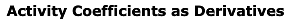 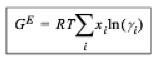 Excess free energy per mole
GE is the excess free energy value, so nGE
The excess chemical potential of component “i” in phase L or V, miE is given by
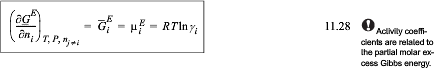 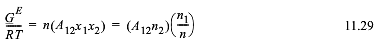 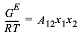 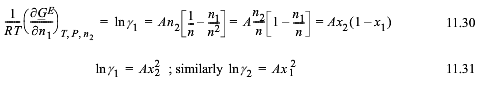 This is how you can find the activity coefficients from the Margules one-parameter coefficient (or the Hildebrandt or Flory-Huggins interaction parameters)
12
Real Solutions
Molar excess functions or departure functions:

Difference between real value and ideal value
Excess DGmixing = DGmixing - RT(xAlnxA + xAlnxB)
Excess DSmixing = DSmixing + R(xAlnxA + xAlnxB)
Excess DHmixing = DHmixing
Excess DVmixing = DVmixing
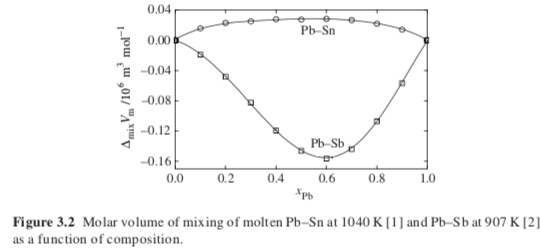 13
Real Solutions
xA becomes aA the activity so

DGmixing = RT(xAlnaA + xAlnaB)

Excess DGmixing = DGmixing - RT(xAlnxA + xBlnxB)
	= RT(xAln(aA/xA) + xBln(aB/xB) )
	= RT(xAln(gA) + xBln(gB))
g Is the activity coefficient

Excess DSmixing = -R(xAln(gA) + xBln(gB))
Method to use departure functions for calculations (PREOS.xls)
Calculation of properties in the ideal state is simple
With an equation of state the departure function can be calculated
For any transition first calculate the departure function to the ideal state
Then carry out the desired change as an ideal mixture or gas
Then use the departure function to return to the real state
14
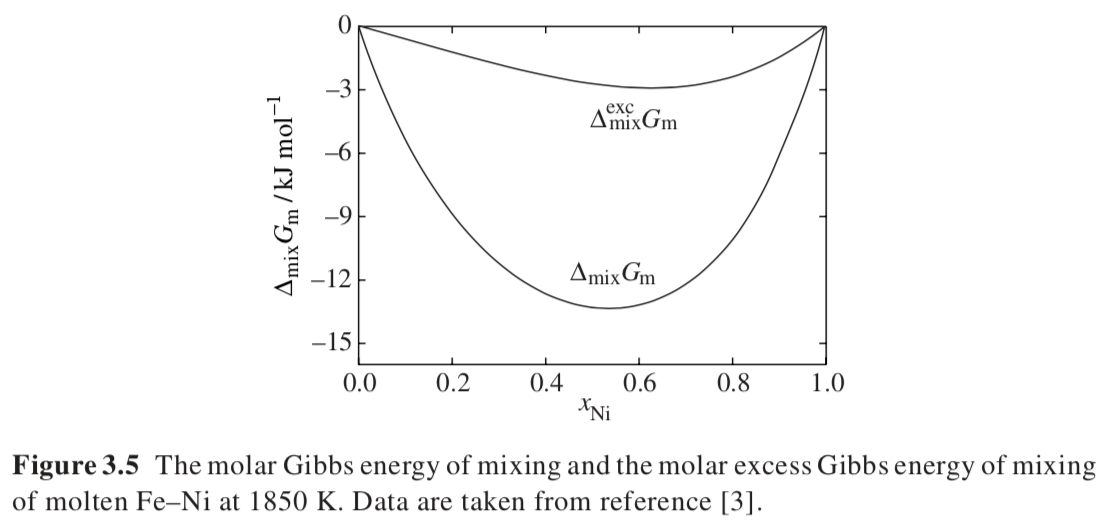 = RT(xAln(gA) + xAln(gB))
DGmixing = nRT(xA lnaA + xB lnaB)
15
a = gx so da/dx = g
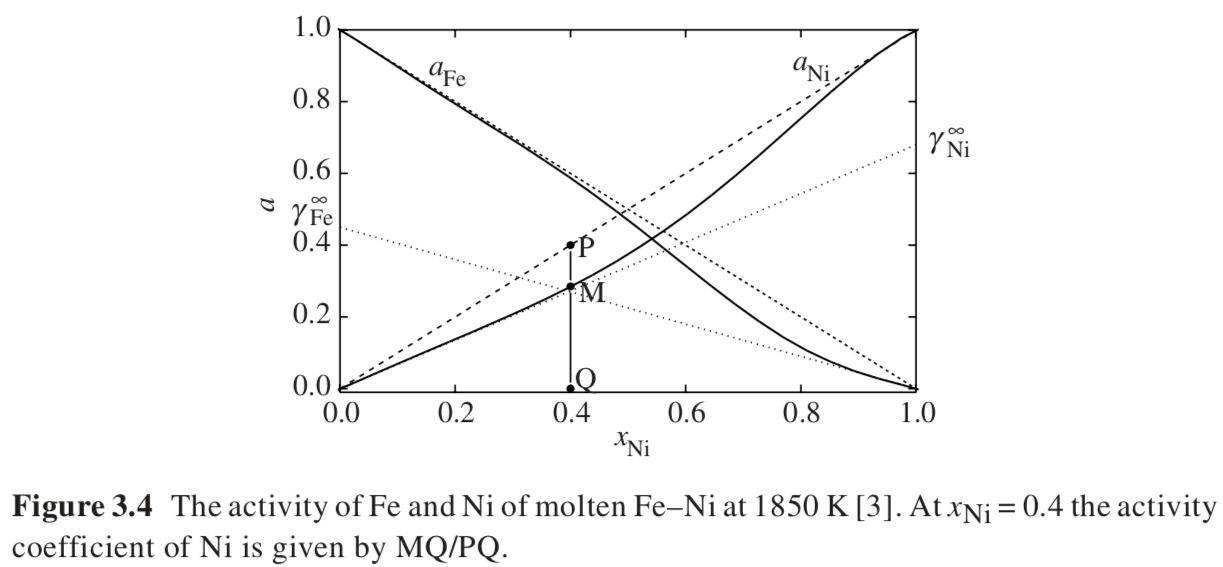 Get the activity coefficient at infinite dilution by extrapolating the slope for pure component to x = 0
This is used for Henry’s Law and a few other places.

(Activity coefficient is a/x)
16
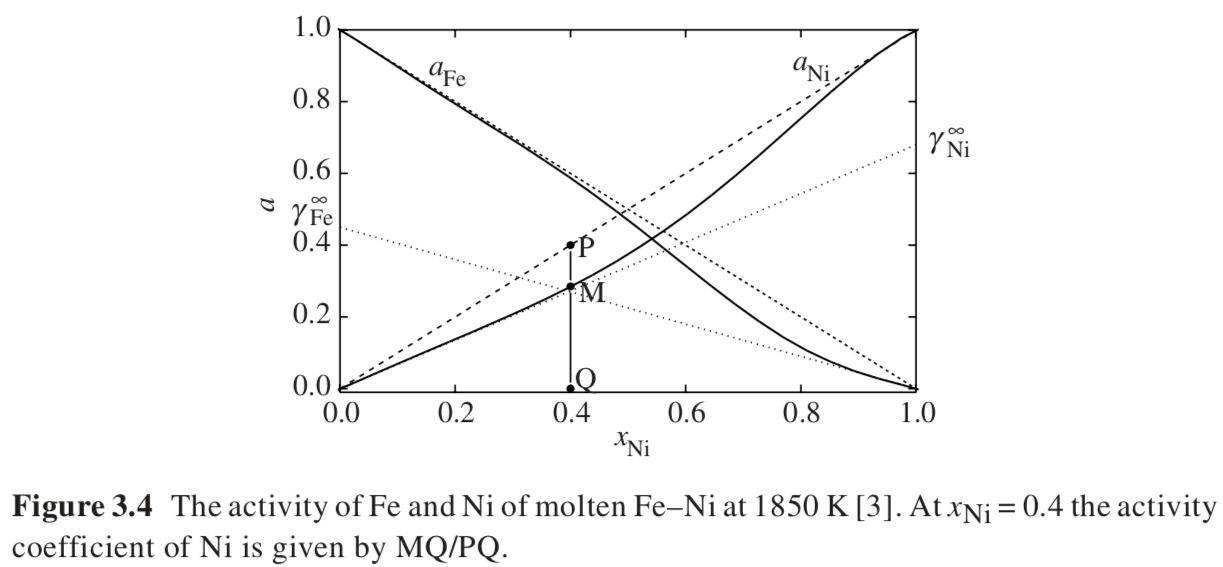 We want the infinite dilution activity coefficients to write a function to predict the activity and the activity coefficient.  

This is one of the parameters for the functions.  

With the function for activity we can predict the free energy and the miscibility.
17
Solute
Solvent or ideal mixture
Henry’s law for dilute solutions

Vapor pressure of solute = ki xi
ki is the Henry’s Law Constant
xi is the solute molar fraction (low ~0)
Raoult’s Law for solvent or ideal mixtures
Vapor pressure = p* xj
xj is the solvent molar fraction (high ~1)
p* is the vapor pressure of the pure solvent
If a solution is ideal, then xA = aA and gA = 1
At infinite dilution a solvent is ideal (follows Raoult’s law) so 
(daA/dxA)xA =>1 = 1 = (dgAxA/dxA)xA =>1 = gA + xA(dgA/dxA)xA =>1
But gA = 1 at xA =  1, then Raoult’s law is followed if 
(dgA/dxA)xA =>1 => 0  (See next slide)  

A solute follows Henry’s Law if 
(daB/dxB)xB =>0 = gB infinite dilution
	= (dgBxB/dxB)xB =>0 = (gB + xB(dgB/dxB))xB =>0 
So
	(xB(dgB/dxB))xB =>0 = 0
This isn’t that useful
18
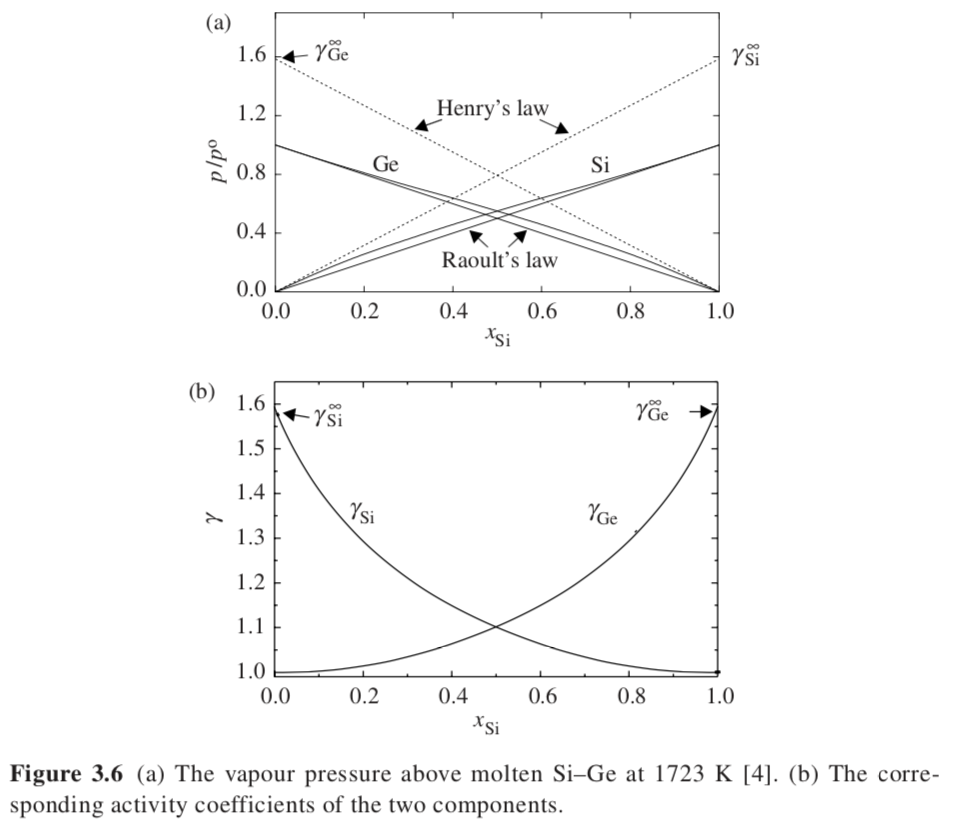 Henry’s law for dilute solutions
Vapor pressure of solute = ki xi
Raoult’s Law for solvent or ideal mixtures
Vapor pressure = p* xj
19
You would use Henrian standard state if the solute had limited solubility like PCBs or oil in water and you wanted the infinite dilution of the water component
Activity of a component in a solution must be defined relative to a standard state, either Henrian (extrapolated) or Raoultian (measured, x = 1 :: a = 1)
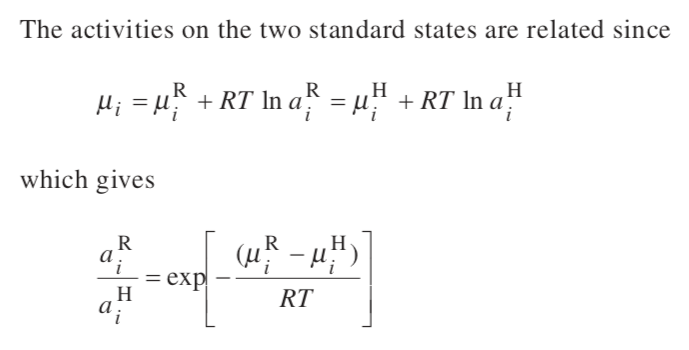 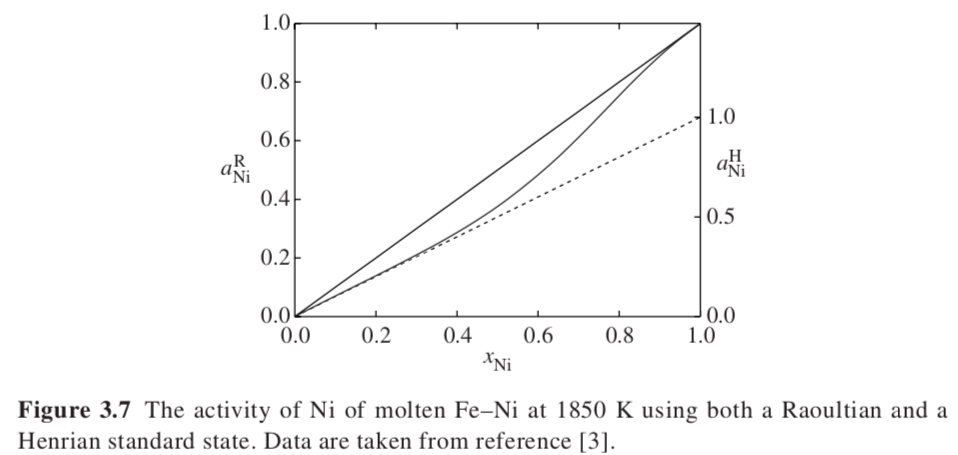 20
Analytic Solution Models
Want to calculate the miscibility of components
Need to generate a phase diagram
Calculation of the vapor pressure

Simplest approach could be a polynomial.  However, this generally doesn’t inherently have any real meaning.  The polynomial just reproduces existing data within experimental limits.  Extrapolation is dangerous.
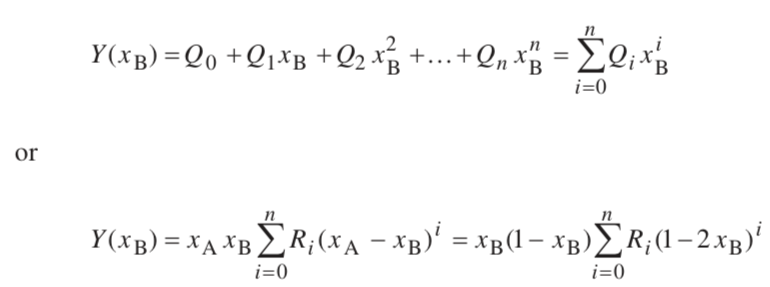 Asymmetric feature: vapor pressure
Symmetric Feature: Phase behavior
21
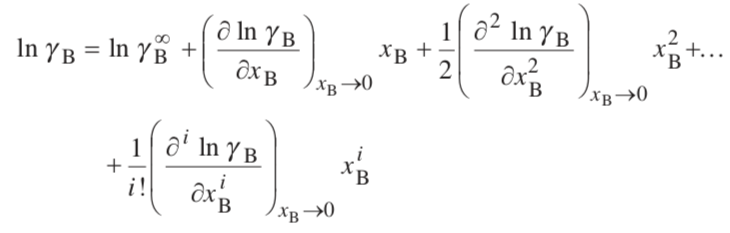 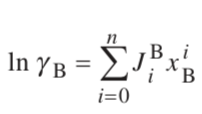 Excess DGmixing = RT(xAln(gA) + xAln(gB))
Excess DSmixing = -R(xAln(gA) + xAln(gB))
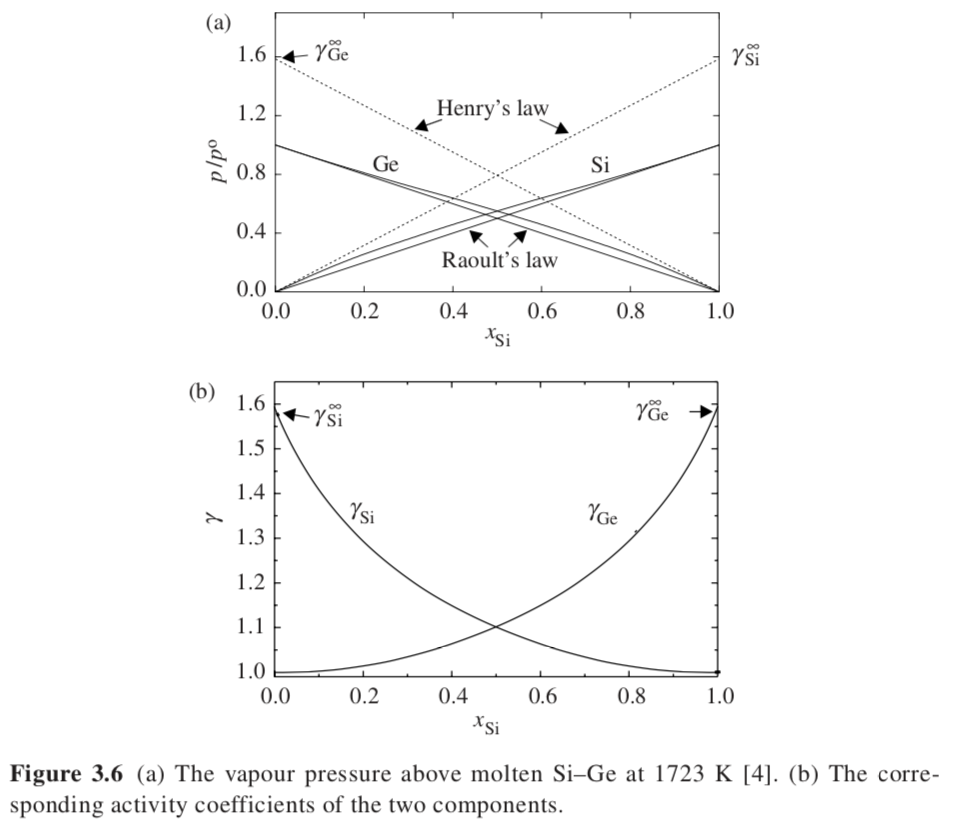 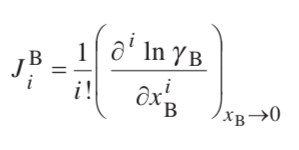 Interaction coefficients
Zeroth order infinite dilution (trivial)
First order e1B self-interaction coefficient
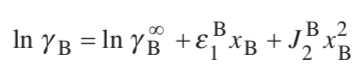 This is similar to a virial expansion
22
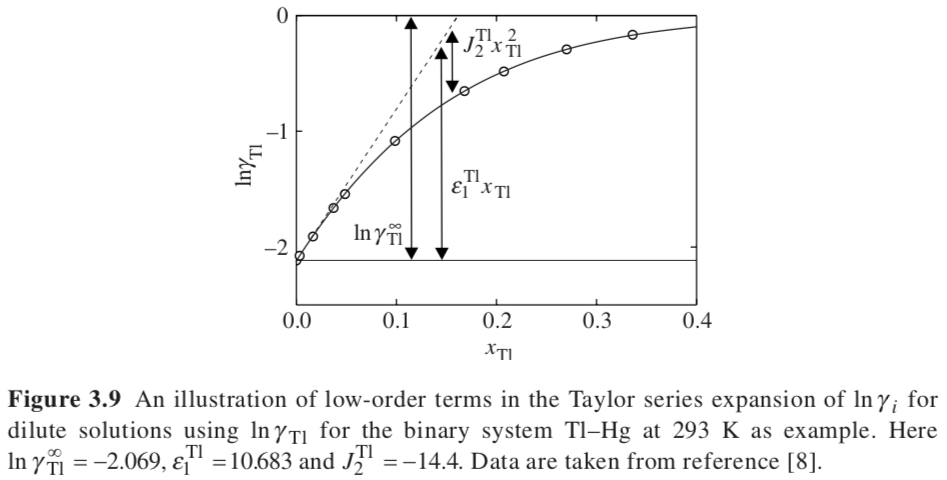 Thallium/Mercury

Lower freezing point of Mercury for thermometer and switches 8.5% -60°C versus -40°C

Also Rat poison
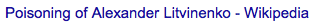 23
Hildebrand Regular Solution Model
The change on mixing:
DS = -nkB (xA ln(xA) + xB ln(xB))  Ideal Solution
Since (ln x) is always negative or 0, DS is always positive for ideal solutions
DG = DH -T DS
Since (ln x) is always negative or 0, DG is positive or negative depending on DH :: can mix or demix
Depending on the sign of DH 
DV = (dDG/dp)T = 0, there is no loss or gain of volume compared to the summed volume

DH = n W xAxB
is the interaction coefficient or regular solution constant

Molar Gibbs free energy of mixing 
DGm = RT(xA ln(xA) + xB ln(xB)) + W xAxB

W = zNA[uAB – (uAA+uBB)/2]
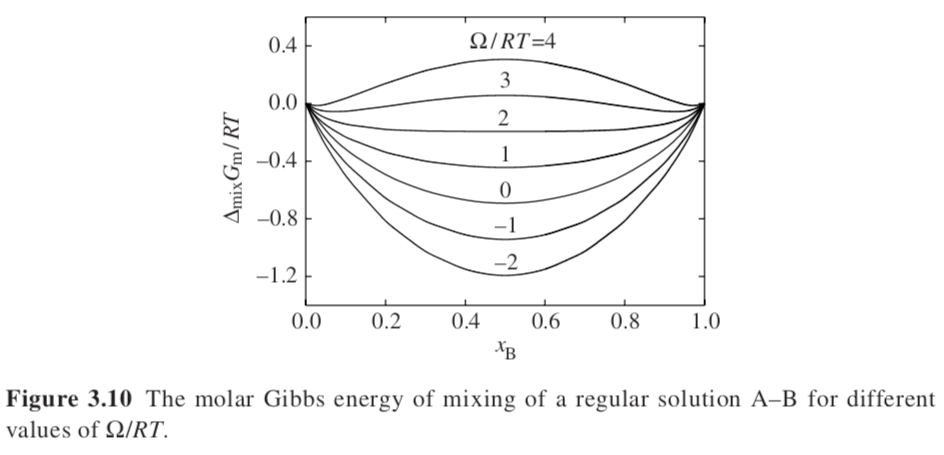 The equation is symmetric
24
Hildebrand solubility parameter, d
DH = n W xAxB
is the interaction coefficient or regular solution constant

Molar Gibbs free energy of mixing 
Gm = RT(xA ln(xA) + xB ln(xB)) + W xAxB

= zNA[uAB – (uAA+uBB)/2]
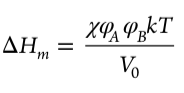 Flory-Huggins chi parameter, ~W/kT
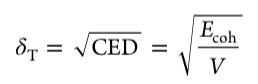 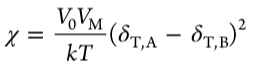 Hansen solubility parameters
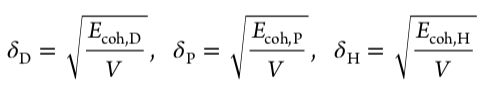 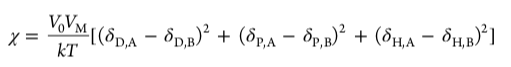 25
Hildebrand Solubility Parameter, d
Luo Y, Chen X, Wu S, Ca S Luo Z, Shi Y, Molecular Dynamics Simulation Study on Two-Component Solubility Parameters of Carbon Nanotubes and Precisely Tailoring the Thermodynamic Compatibility between Carbon Nanotubes and Polymers, Langmuir 36 9291-9305 (2020).
Two materials with similar d are miscible
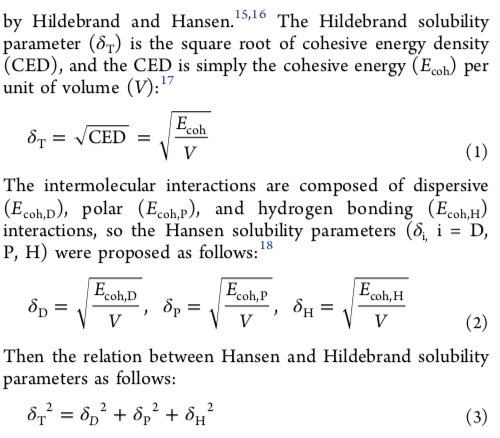 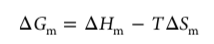 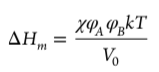 Flory-Huggins Equation
c ~ 1/T
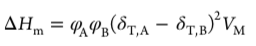 Hildebrand and Scratchard
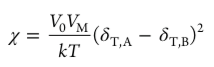 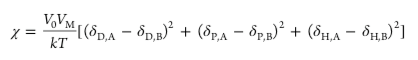 London dispersion forces (attractive)
26
Asymmetric equations for asymmetric phase diagram
Sub-regular solution model
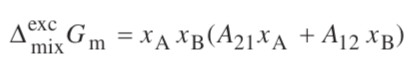 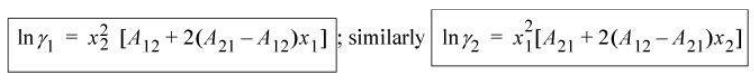 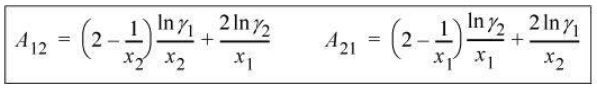 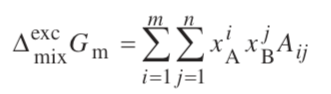 Redlich-Kister Expression
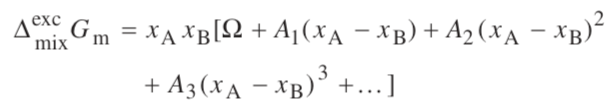 27
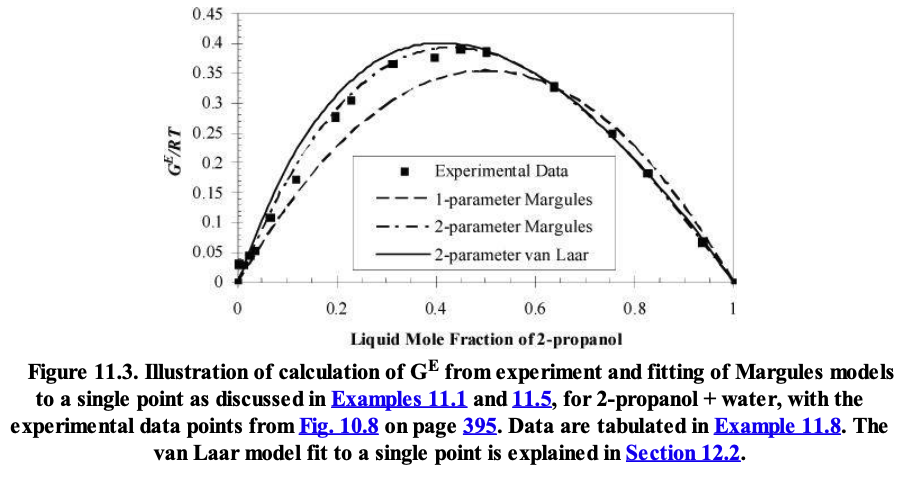 28
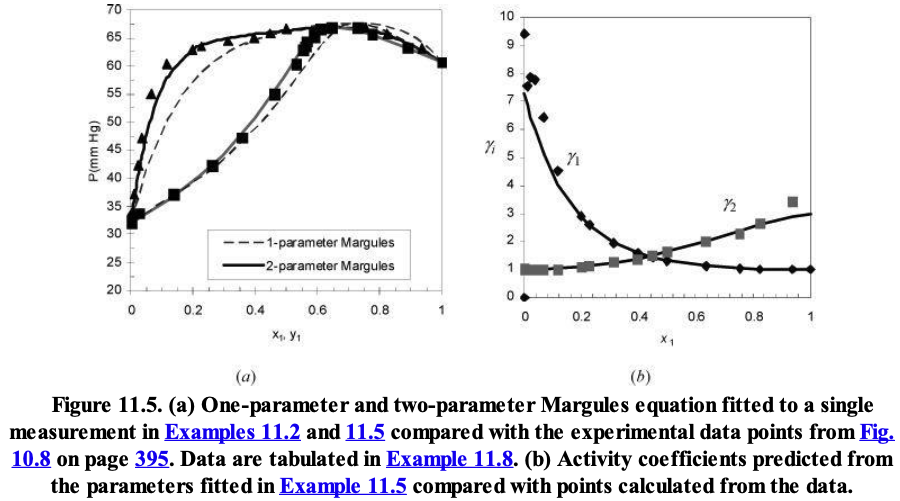 29
Non-ideal entropy of mixing
Quasi-regular solution model
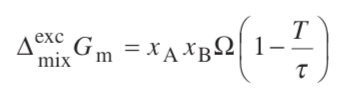 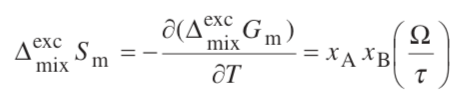 This is a non-combinatorial entropy
This would occur if there were ordering on mixing, say when you add oil to water.  The enthalpy of mixing favors mixing!!!  Water organizes at the surface of oil to a great extent; this reduces entropy and makes oil and water demix.  Water actually “likes” oil.
This is called the “hydrophobic effect” and is an important concept for protein folding.
30
Graphical Method to Estimate Chemical Potential
Does dG/dxi = dG/dni = mi?
No
dG/dni = dG/dxi dxi/dni
dxi/dni = d(ni/(ni+nj))/dni = 1/(ni+nj) – ni/(ni+nj)2
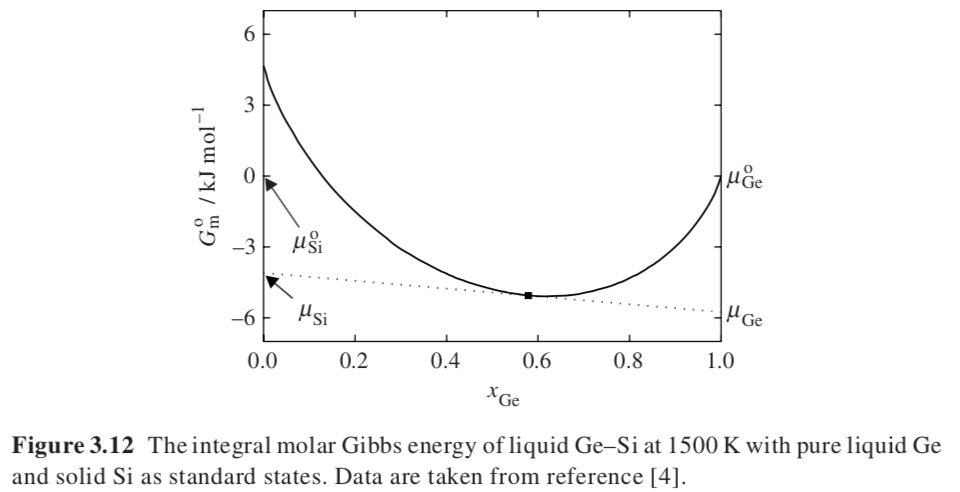 31
Solving the Regular Solution Model
We know that the excess Gibbs free energy for mixing is given by:

GE/RT = xA ln gA + xB ln gB    Generic expression using activity coefficient
And we have defined for the regular solution model that 
GE/RT = W xA xB   Hildebrand Regular Solution expression

If we propose the answer RT ln gA = W xB2
We find by substitution generic expression that it equals the regular solution expression since xB + xA = 1
(Solving this directly see next slide.)
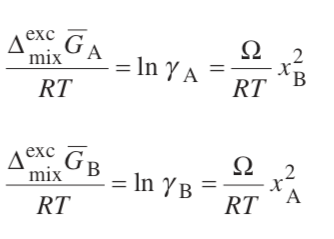 32
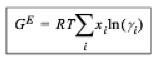 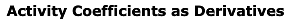 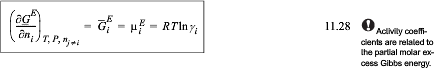 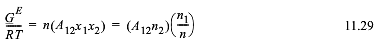 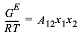 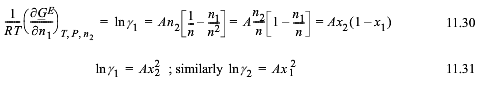 33
Use of the Gibbs-Duhem Equation to determine the activity of a component
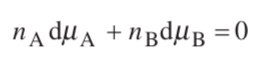 Constant p, T
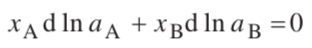 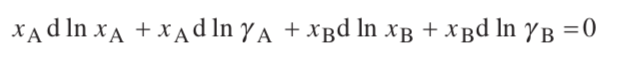 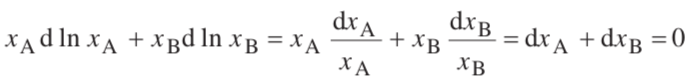 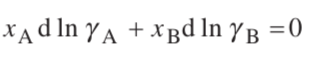 Restatement of Gibbs-Duhem for Solutions
If you know gA you can obtain gB by integration
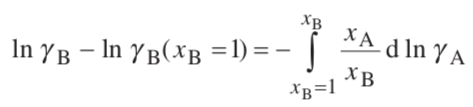 34
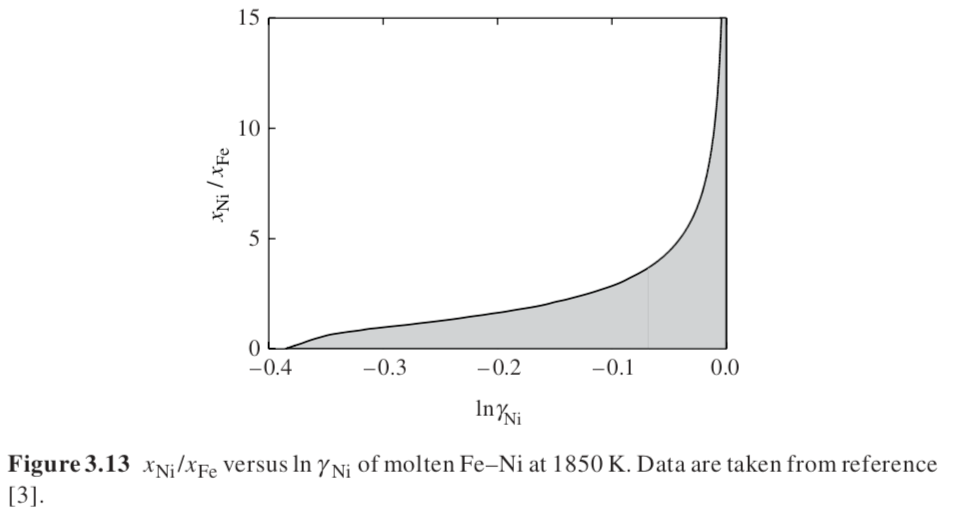 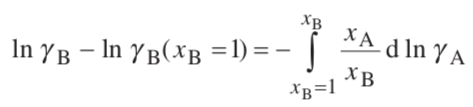 35
36